Managing HTC workloads via an Access Point
Miron Livny
John P. Morgridge Professor of Computer Science
UW Center for High Throughput Computing
Morgridge Institute for Research
Please note –
When we use the term “Computing” it includes effective access to Input data and the placement of output data
When we use the term “Capacity” it includes the storage space needed to support effective access to data
Raw Computing Capacities is offered in a wide spectrum of “shapes, flavors, sizes, usage policies, …”
      
      Access Points play a central stage role in enabling researchers with HTC workloads to effectively harness these diverse sources of raw capacity
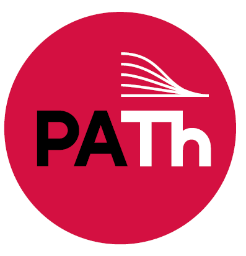 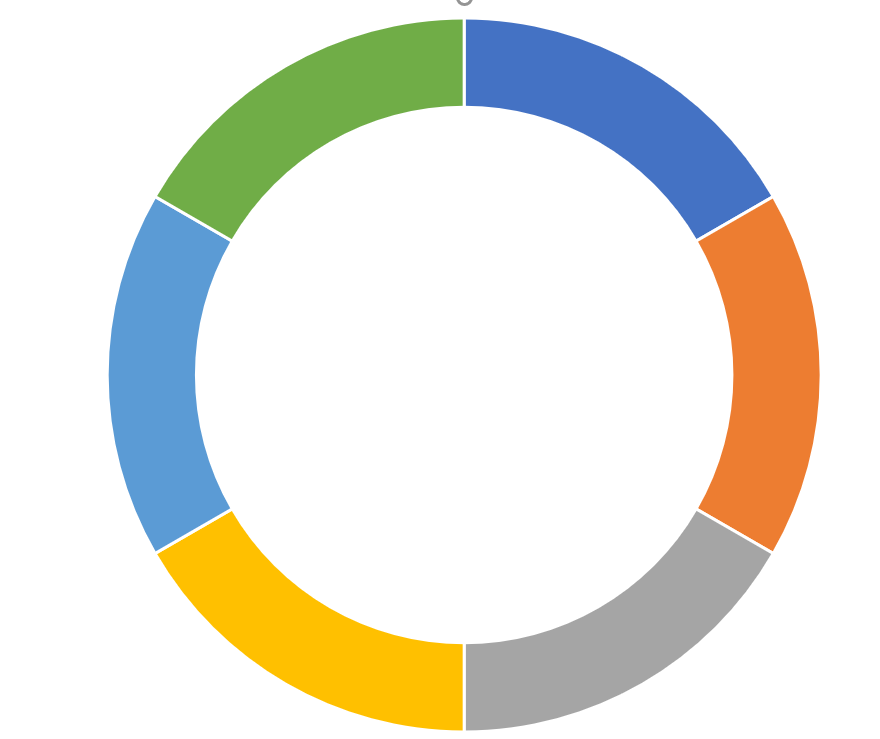 OSPool
PATh Facility
FAIR-Share
NSF 
Awarded
Access 
Point
Bring Your Own Capacity BYOC
NSF Awarded
My Campuse
Com. Clouds
Personal
Personal
XRAC
Allocation
Personal
My Collaboration
As a “researcher facing” technology and service the              
       Access Point holds the key to the democratization of the impact of High Throughput Computing Scientific Discovery.
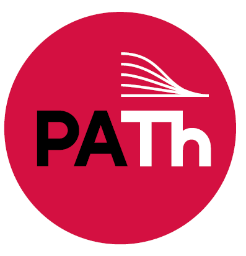